Welcome
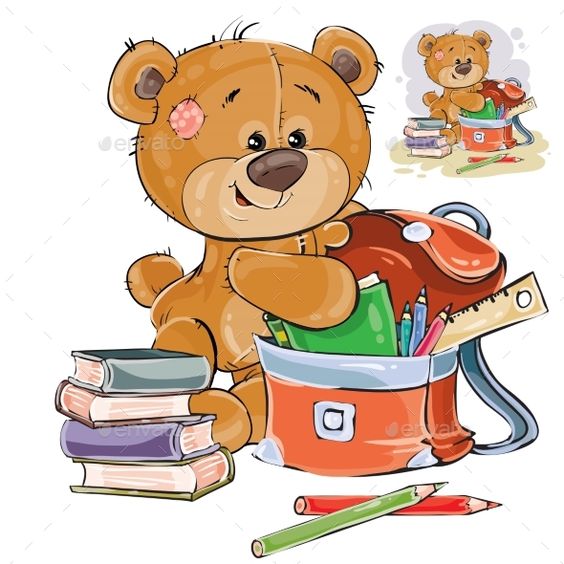 Unit 9
Lesson 7
Objectives
learners will be able to ...
 To listen to and talk about  future arrangements using –ing verbs (present continuous).
 To use prepositions of time (on, in, at) in sentences
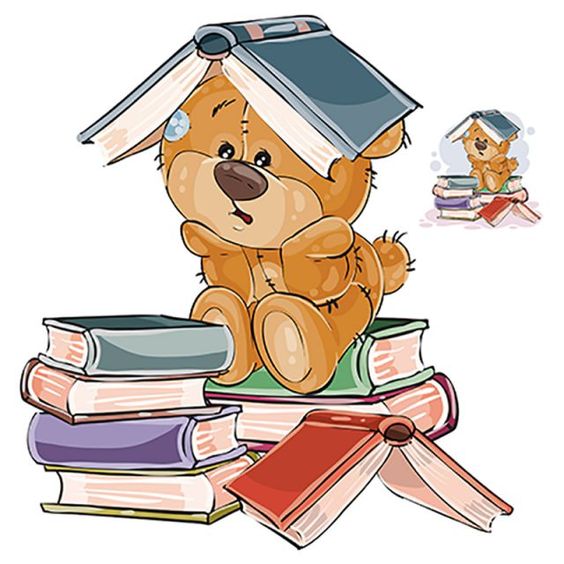 p.172
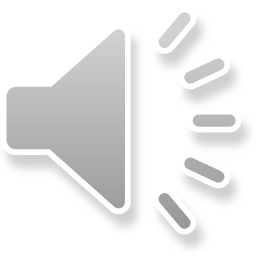 1 On Saturday
What are Jassem and Rasha doing on Saturday? Read and listen
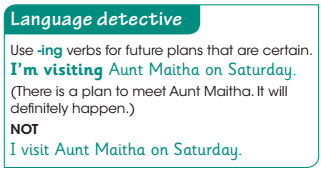 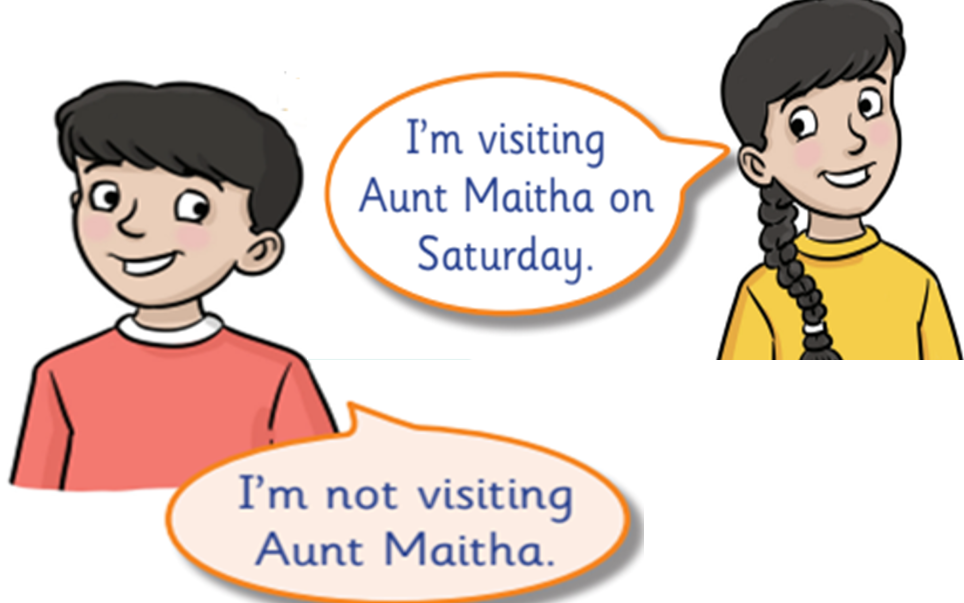 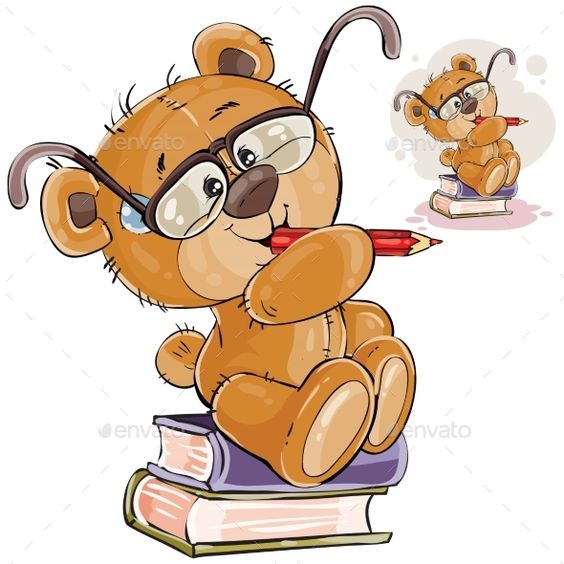 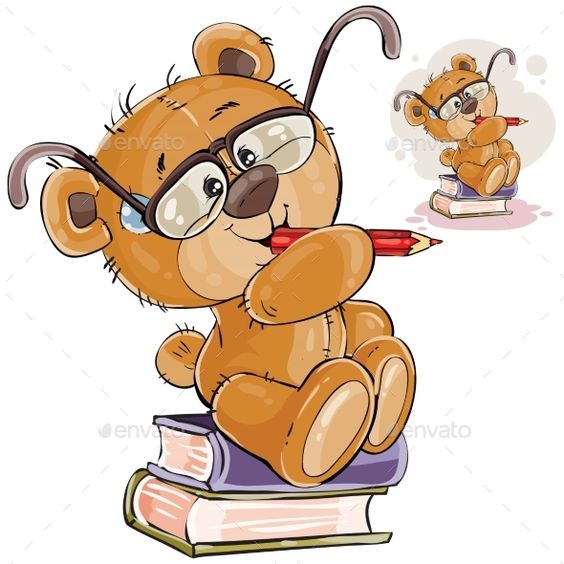 Use ‘on’ with  days of the week / dates
Use ‘in’ with  morning, afternoon, evening
Use ‘next’ with  months/years/days of the week
Use ‘at’ with all times
On 24.feb
On Saturday
in the morning
in the afternoon
in the evening
next month
next year
next Sunday
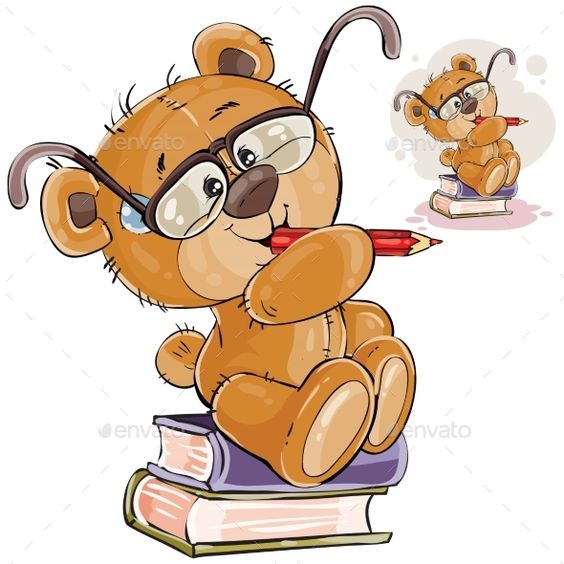 at 5:00 pm
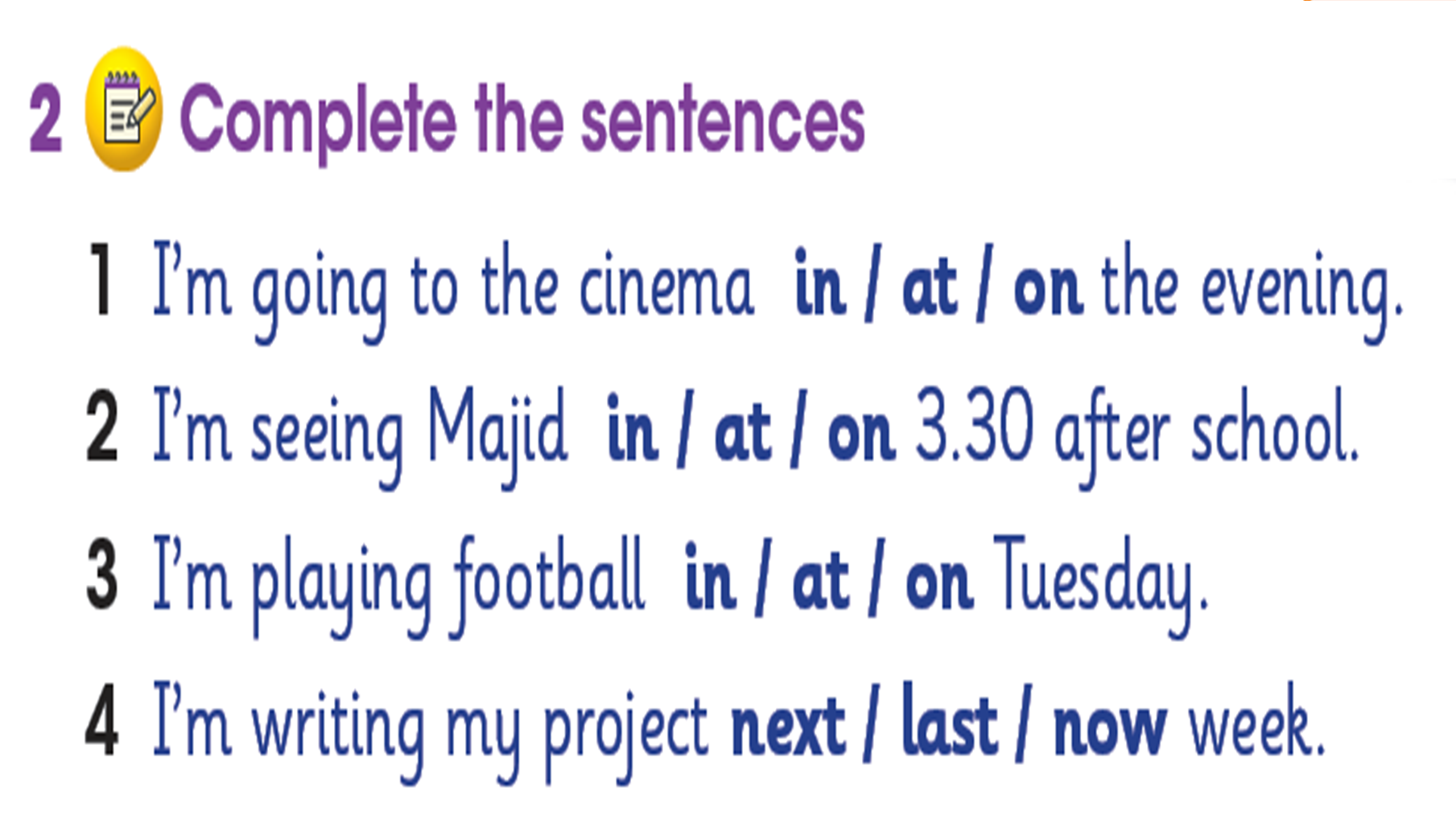 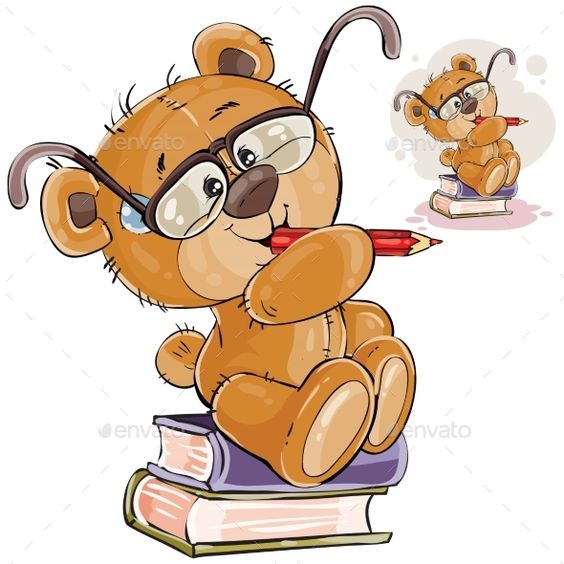 Fill-in below using the verbs.  Add –ing if there is a strong plan!
		      visit		     drive		      eat		


My dad is ________ the car to Al Ain on Thursday.

We are ________ our family on the weekend.

We are _______ our Iftar meal at 7pm.
driving
visiting
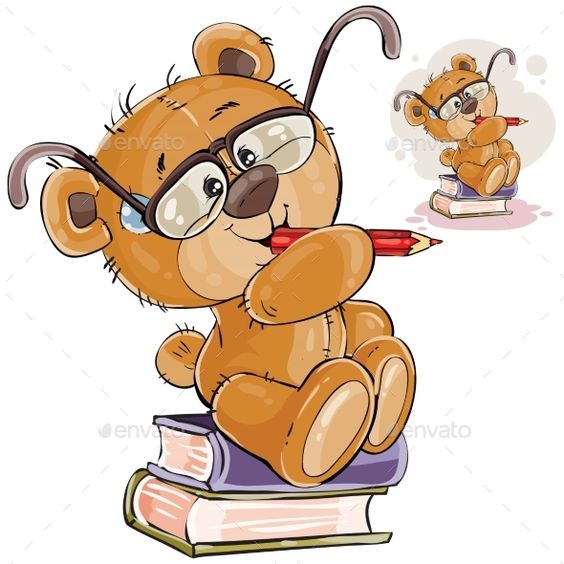 eating
1. My birthday is…………………. February .
in
on
at
2. UAE national day is…………………. 2nd  of December.
in
on
at
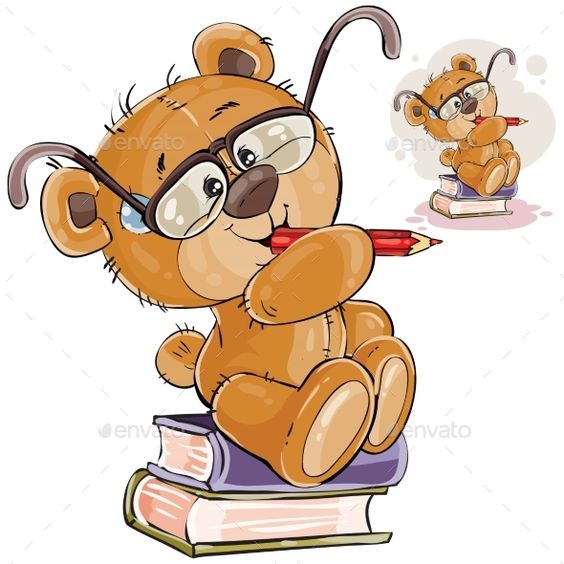 3. I get up …………………. 7 o'clock .
in
on
at
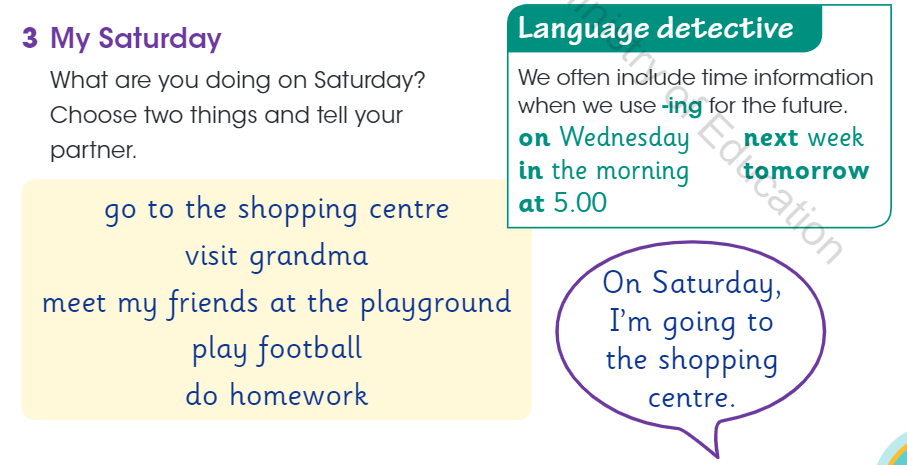 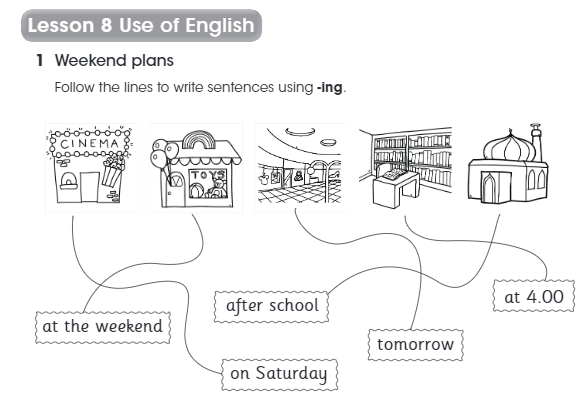 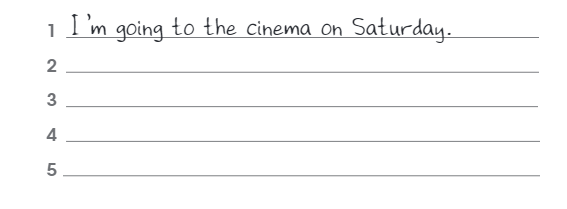 toy
store
Shopping
Center
I’m going to the toy store at the weekend.
mosque
library
cinema
I’m going to the shopping center tomorrow.
I’m going to the library at 4:00.
I’m going to the mosque after school.
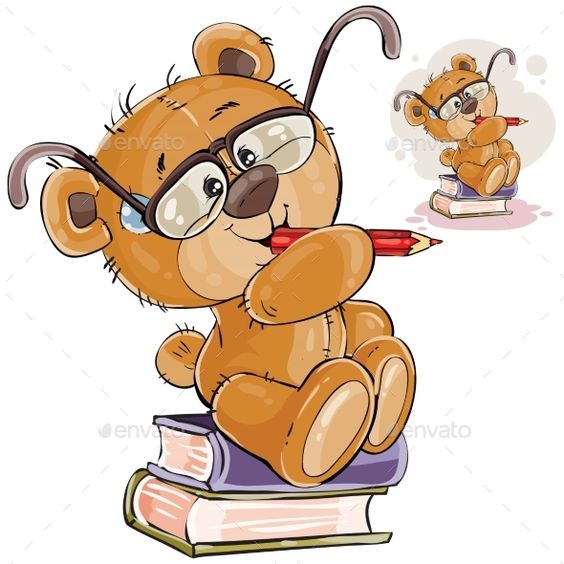 p.148
Leave the conversation
Thank
you
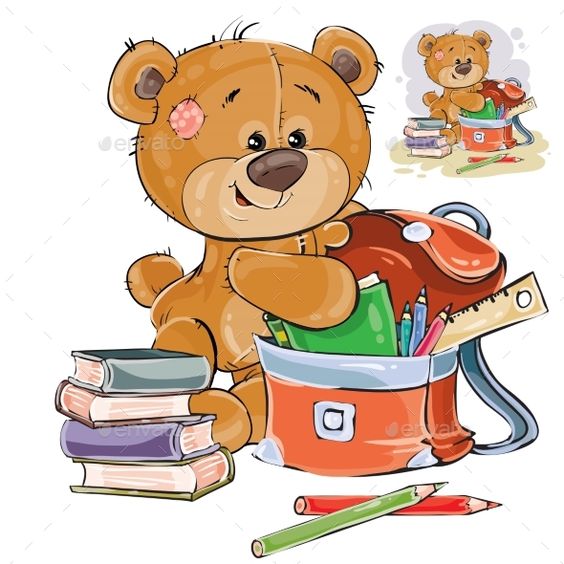 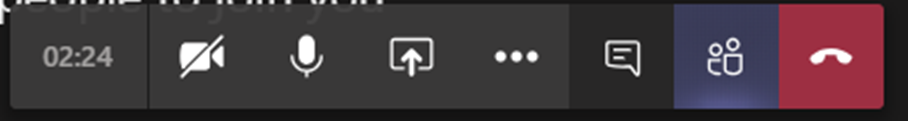